6. Le BTS Europlastics et Composites
Séminaire Inspection Générale  STI
Jean Pierre Collignon & Jean Louis Terzi le 8 décembre 2015
BTS EPC 2015 – Objectifs de la rénovation du BTS EPC
Des objectifs spécifiques au BTS EPC
Assumer les origines différentes des étudiants (baccalauréats technologiques et professionnels)
Acquérir une vraie culture de l’industrialisation des produits et des pièces plastiques et composites par un travail collaboratif et l’adaptation territoriale, cohésion avec d’autres BTS industriels
Couvrir les deux aspects de la Conception Outillage et du Pilotage et de l’Optimisation de la Production
Élargir le champ d’application des compétences aux procédés de mise en œuvre des composites,  aux procédés additifs polymères  et aux nouveaux procédés (plastronique) 
Centrer le cœur de métier sur l’optimisation de processus par l’approche de la relation «produit – matériaux – outillage – procédés – processus – coûts » 
Utiliser, de façon assistée si nécessaire et en confrontation avec le réel chaque fois que cela est possible, les simulations numériques pour consolider les apprentissages et obtenir des résultats vérifiables
Maîtriser la communication y compris en langue anglaise en maintenant la dimension européenne (label Europlastics)
BTS EPC 2015 – Objectifs de la rénovation du BTS EPC
Le métier du Technicien EuroPlastics et Composites
BTS EPC 2015 – Objectifs de la rénovation du BTS EPC
Le domaine d’activités professionnellesdu BTS EuroPlastics et Composites
Fonction 2 : Pilotage de la production
Fonction 1 : Conception de la production
Option Conception Outillage
Commun : industrialisation des produits et des procédés
BTS EPC 2015 – Objectifs de la rénovation du BTS EPC
Le domaine d’activités professionnellesdu BTS EuroPlastic et Composites
Fonction 2 : Pilotage de la production
Fonction 1 : Conception de la production
Option Pilotage et Optimisation de la Production
Commun : industrialisation des produits et des procédés
BTS EPC 2015 – Objectifs de la rénovation du BTS EPC
Description des activités professionnelles
Niveau d’autonomie dans l’activité 1 :
BTS EPC 2015 – Objectifs de la rénovation du BTS EPC
Description des activités professionnelles
Option «Conception des Outillages »
Niveau d’autonomie dans l’activité 2 CO :
BTS EPC 2015 – Objectifs de la rénovation du BTS EPC
Description des activités professionnelles
Option « Pilotage et optimisation de la Production »
Niveau d’autonomie dans l’activité 2 POP :
BTS EPC 2015 – Objectifs de la rénovation du BTS EPC
Description des activités professionnelles
Niveau d’autonomie dans l’activité 3 :
BTS EPC 2015 – Objectifs de la rénovation du BTS EPC
Description des activités professionnelles
Option «Conception des Outillages »
Niveau d’autonomie dans l’activité 4 CO :
BTS EPC 2015 – Objectifs de la rénovation du BTS EPC
Description des activités professionnelles
Option « Pilotage et optimisation de la Production »
Niveau d’autonomie dans l’activité 4 POP :
BTS EPC 2015 – Compétences partagées
Des compétences transversales partagées avec les autres BTS de la famille mécanique
BTS EPC 2015 – Compétences métier
BTS EPC 2015 – Savoirs associés professionnels
Des savoirs associés métiers
Outillage
Production
BTS EPC 2015 – Grille horaire
Un horaire d’enseignement généraux
(5) :Une heure d’enseignement se fera en co-animation avec un enseignant de STI
BTS EPC 2015 – Grille horaire
Un horaire d’enseignement professionnel globalisé, réparti  au niveau de l’établissement…
(8) :Pris en charge par deux enseignants Anglais et STI (1H par semaine)
(9) :  Pris en charge par deux enseignants Chimie organique et STI (1H par semaine).
BTS EPC série 2015 – Relations tâches/compétences/épreuves
Conception des épreuves cœur de métier 
Option : Conception Outillage
BTS EPC série 2015 – Relations tâches/compétences/épreuves
Conception des épreuves cœur de métier 
Option : Pilotage et Optimisation de la Production
BTS EPC 2015 – Organisation des épreuves
E1: Culture générale expression
Écrit 4h
3
U1: Culture générale expression
2
E2: LV étrangère anglais
CCF (x2)
U2: LV étrangère anglais
E3: Mathématiques et Physique Chimie
U31: Mathématiques
2
CCF (x2)
4
U32: Physique Chimie
CCF (x2)
E4: Conception préliminaire
Écrit 5h
4
U4: Conception préliminaire
E5: Projet industriel de conception détaillée d’un outillage/processus et d’industrialisation
Pratique et orale 50 min.
U5: Projet …
7
U61: Projet collaboratif d’optimisation
2
E6: Réponse à une affaire – Pilotage de la production en entreprise
CCF
3
CCF
U62: Pilotage de la production en entreprise
BTS EPC 2015 – Epreuve U62 – Projet collaboratif
OPTION CONCEPTION OUTILLAGE:
Collaborer avec un spécialiste de la conception pour optimiser la conception d’une pièce plastique ou composite dans la relation outillage
OBJECTIF
ORGANISATION
Projet industriel réel ou adapté
Mécanisme
Coefficient : 2
Durée: 20 heures
Evaluation :
CCF 
Epreuve orale
Présentation collective
Soutenance individuelle
Pièce ou ensemble à optimiser
Groupe BTS EPC
Groupe BTS conception, procédé
(ou industriel
ou enseignant)
Pièce ou ensemble optimisée
BTS EPC 2015 – Epreuve U62 – Projet collaboratif
OPTION PILOTAGE DE LA PRODUCTION: 
Collaborer avec un spécialiste de la conception pour optimiser la conception d’une pièce plastique ou composite dans la relation procédé
OBJECTIF
ORGANISATION
Projet industriel réel ou adapté
Mécanisme
Coefficient : 2
Durée: 20 heures
Evaluation :
CCF 
Epreuve orale
Présentation collective
Soutenance individuelle
Pièce ou ensemble à optimiser
Groupe BTS EPC
Groupe BTS conception, procédé
(ou industriel
ou enseignant)
Pièce ou ensemble optimisée
BTS EPC 2015 – Epreuve U4 – CONCEPTION PRELIMINAIRE
EXEMPLE DE CONCEPTION PRELIMINAIRE
Une pièce ou un produit, une conception préliminaire d’un produit ou d’une pièce, Environnement du projet.
Conception préliminaire d’un produit
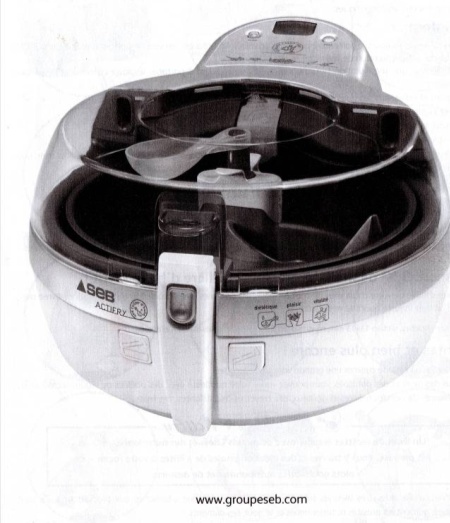 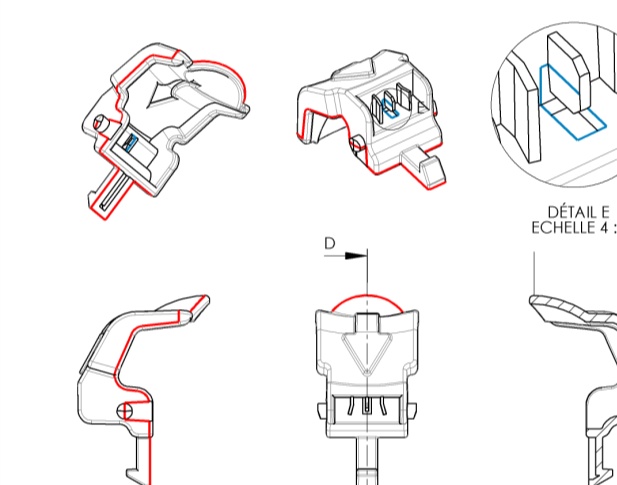 Conception des formes et dimensions de la pièce obtenue par injection
Analyse de la faisabilité technique et économique
Simulation du procédé
Contraintes sur la pièces ou le produit. La définition d’un processus prévisionnel de production.
Devis estimatif
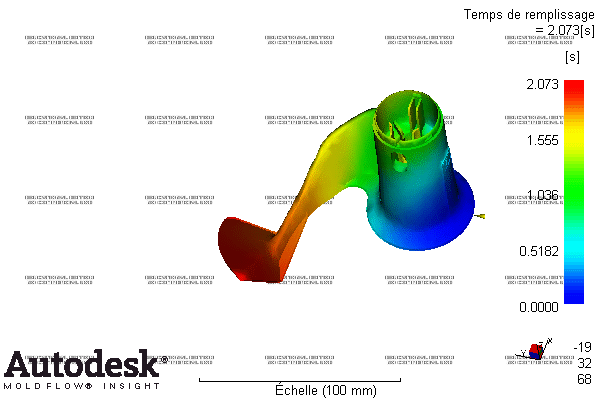 BTS EPC 2015– Epreuve U5 – Projet  Industriel CO
EXEMPLE D’UN PROJET DE CONCEPTION DETAILLEE D’UN OUTILLAGE OPTION CO
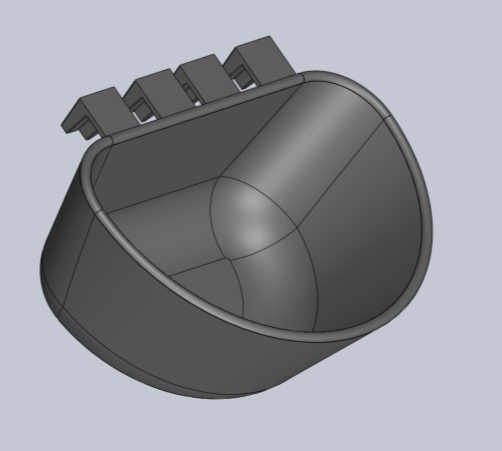 conception détaillée d’un outillage
Plan pièce
Cahier des charges outillage
Concevoir et valider fonctionnellement
Optimiser l’outillage d’un point de vue technico-économique.
Valider tout ou partie de l’outillage par simulation.
Élaborer le dossier de définition de l’outillage Conception détaillée de l’outillage
Etude rhéologique avec la thermique
Simulation
 procédé
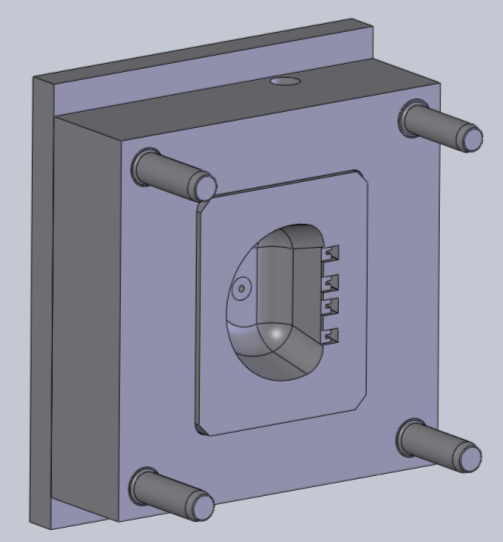 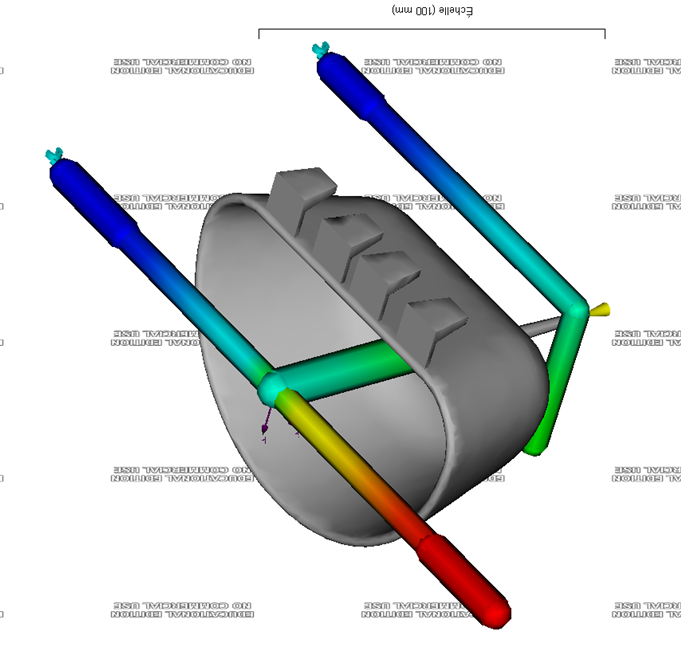 Conception détaillée de l’outillage
Données pour la production
BTS  EPC 2015– Epreuve U5 – Projet  Industriel POP
EXEMPLE D’UN PROJET DE CONCEPTION DETAILLEE D’UN PROCESSUS  OPTION  POP
CONCEPTION DETAILLE D’UN PROCESSUS
Définir un processus prévisionnel de production.
Valider tout ou partie du processus par simulation ou essais de laboratoire.
Élaborer le dossier d’industrialisation.
Concevoir et définir l'environnement périphérique de la production en y intégrant les moyens de recyclage au niveau de l’îlot de production.
Le Procédé et l’outillage sont définis
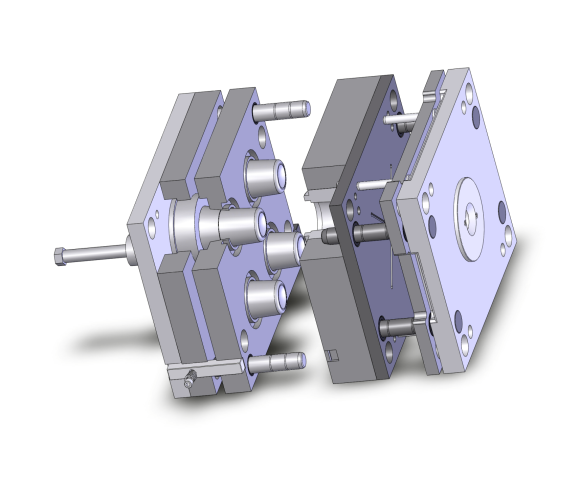 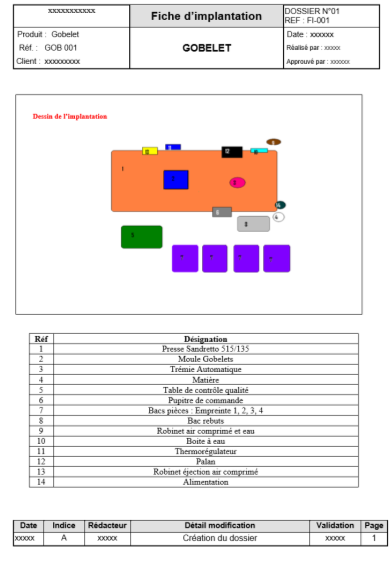 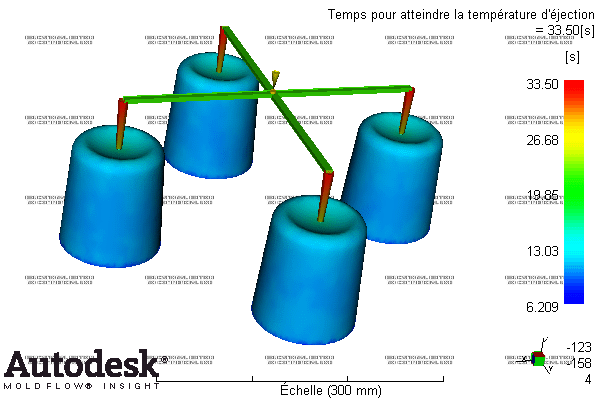 Simulation
 procédé
Simulation des processus.
Analyse des risques.
Les  moyens sont définis.
Le dossier d’industrialisation partiellement complété
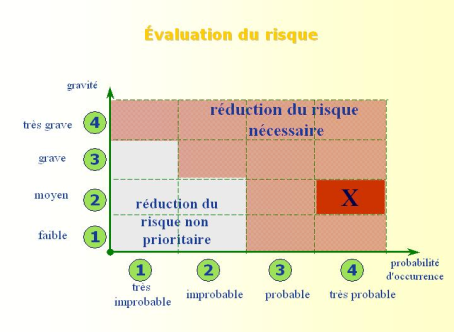 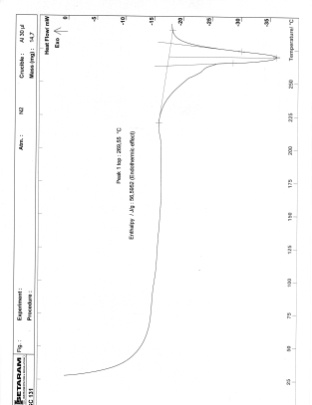 BTS EPC 2015 – Epreuve U5 – Projet  Industriel POP
EXEMPLE D’INDUSTRIALISATION OPTIONS CO et POP
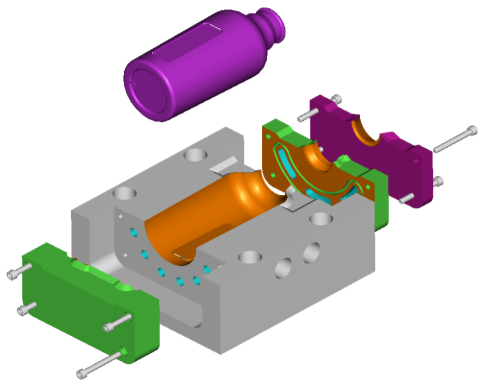 Industrialiser une pièce en extrusion soufflage
Les moyens sont définis.
Qualifier l’outillage.
 Rechercher l’optimum des paramètres de production.
 Qualifier le processus et ses périphériques.
 Proposer des améliorations du processus en termes de qualité et coûts.
Établir le planning prévisionnel des réalisations. Affiner les valeurs des indicateurs de performance.
Valider la conformité de la réalisation au dossier d’industrialisation. 
Contribuer à l’amélioration continue de la production (produit et processus).
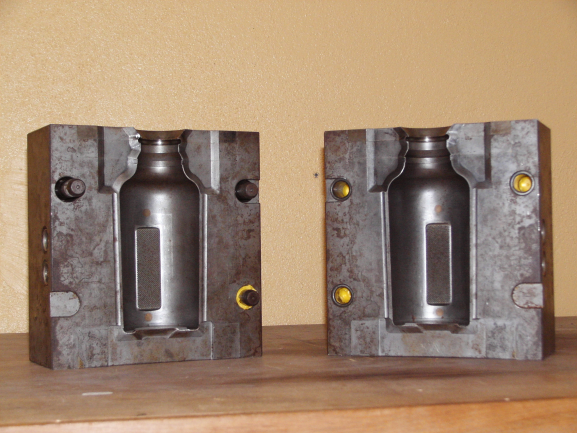 Mise au point
des moyens de production et de contrôle
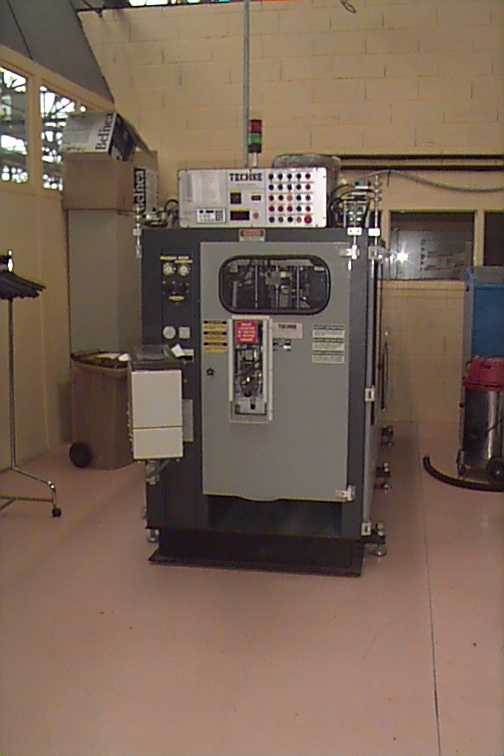 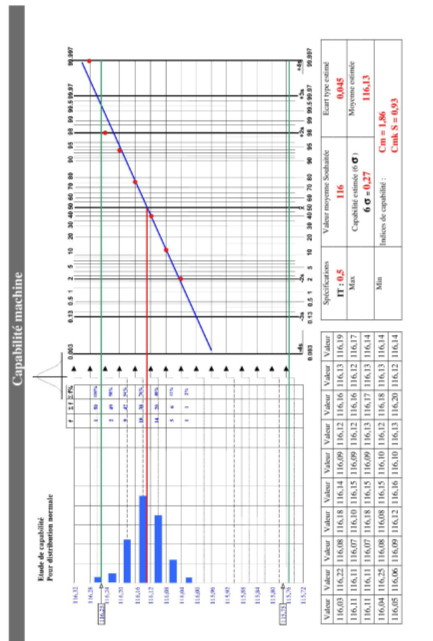 Validation par une production qualificative
BTS EPC 2015 – Epreuve U61 – Projet collaboratif CO
RECONCEPTION D’UNE PIÈCE INJECTEE
A partir du cahier des charges d’une  Vis d’obturation en PA 6-6
Passer d’un procédé d’usinage à un procédé d’injection
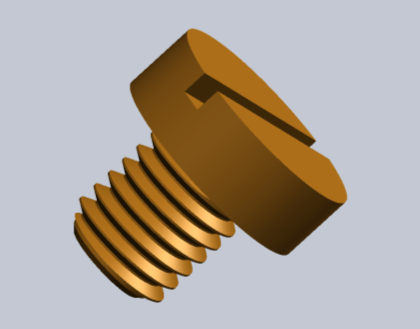 Pièce à reconcevoir
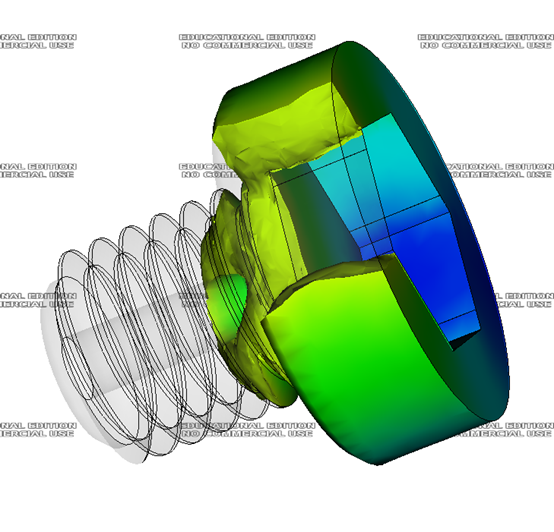 Analyse fonctionnelle et topologique de la pièce
Conception des formes et dimensions de la pièce obtenue en injection
Influence sur l’outillage
Travail collaboratif de conception
Etude rhéologique sans la thermique
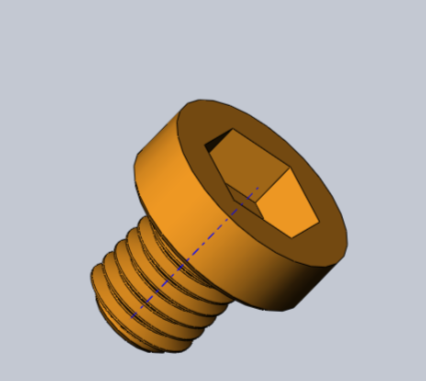 Pièce optimisée
BTS EPC 2015 – Epreuve U61 – Projet collaboratif POP
CONCEPTION D’UNE PIÈCE EN COMPOSITE
A partir du cahier des charges d’un siège pour karting optimiser le coût/masse
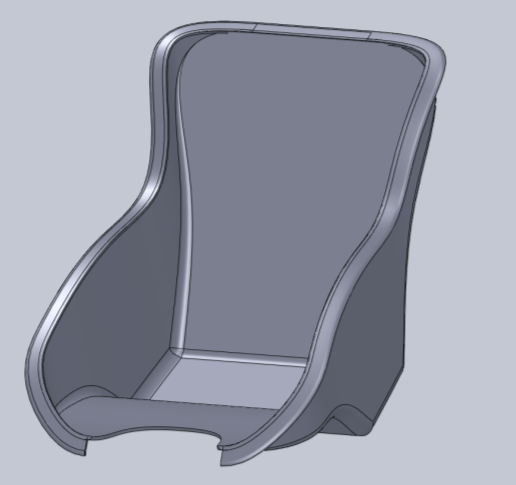 Pièce à optimiser
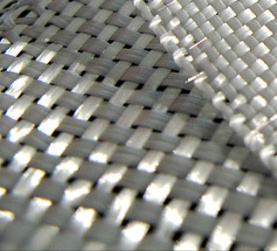 Analyse fonctionnelle et topologique de la pièce
Caractérisation de la matière en fonction des choix matière/renfort
Conception des formes et dimensions de la pièce en fonction des procédés  RTM ou infusion
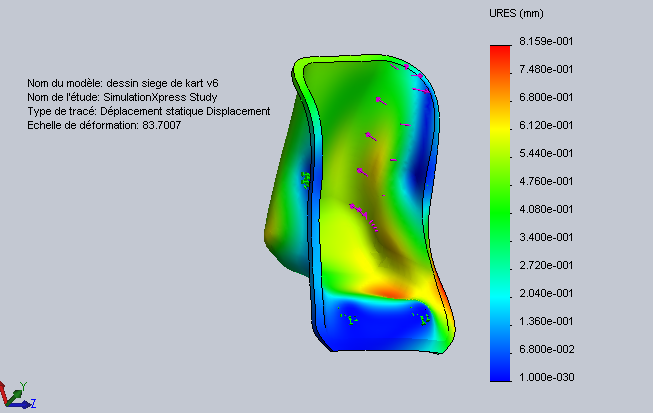 Travail collaboratif de conception
Pièce optimisée
BTS EPC 2015 – Organisation des épreuves
Epreuves cœur de métier 
Option Conception Outillage
1ère année
2ème  année
U4 Conception  préliminaire
EP
U5 Projet industriel
Projet industriel
EP
ECA
Industrialisation
Conception
U61 : Projet collaboratif
Projet Collaboratif
CCF
U62 : Gestion et suivi de réalisation en entreprise
Stage industriel
Label Euro-plastics
CCF
BTS EPC 2015 – Organisation des épreuves
Epreuves cœur de métier 
Option Pilotage et Optimisation de la Production
1ère année
2ème  année
U4 Conception  préliminaire
EP
U5 Projet industriel
Projet industriel
EP
ECA
Industrialisation
Conception
Industrialis
U61 : Projet collaboratif
Projet Collaboratif
CCF
U62 : Gestion et suivi de réalisation en entreprise
Stage industriel
Label Euro-plastics
CCF
Merci de votre attention.
Merci aux professionnels et à la Fédération de la Plasturgie qui nous accompagnent dans cette rénovation

Merci aux équipes d’enseignants des lycées et CFA concernés qui collaborent à l’écriture de ces référentiels de BTS « Europlastics et Composites »
30